异常处理
JavaSE知识图解
基础程序设计
Java环境搭建
Java发展历程
Eclipse使用
数组
数据类型
运算符
流程控制
泛型
面向对象编程
枚举
装箱/拆箱
属性
接口
三大特性
设计
模式
类和对象
方法
Java新特性
可变参数
应用程序开发
Annotation
异常处理
多线程
JDBC
类库
IO
集合
反射
网络
连接Oracle
JAVA基础课程内容
第十一章 线程
第十二章 Java 常用类
第十三章 Java 反射
第十四章 Java 网络编程
第一章 Java语言概述              
第二章 基本语法
第三章 面向对象
第四章 Java 类设计
第五章 高级类特性
第六章 异常处理
第七章 Java 集合
第八章 泛型
第九章 注解 & 枚举
第十章 IO
本章内容
异常概述
异常处理机制
使用 try…catch…finally 处理异常
声明抛出异常
人工抛出异常
创建用户自定义异常类
Java异常
任何一种程序设计语言设计的程序在运行时都有可能出现错误，例如除数为0，数组下标越界，要读写的文件不存在等等。
捕获错误最理想的是在编译期间，但有的错误只有在运行时才会发生。
对于这些错误，一般有两种解决方法：
遇到错误就终止程序的运行。
由程序员在编写程序时，就考虑到错误的检测、错误消息的提示，以及错误的处理。
Java异常
异常：在Java语言中，将程序执行中发生的不正常情况称为“异常”。
Java中的异常用于处理非预期的情况，如文件没找到，网络错误，非法的参数
Java程序运行过程中所发生的异常事件可分为两类：
Error:  JVM系统内部错误、资源耗尽等严重情况
Exception: 其它因编程错误或偶然的外在因素导致的一般性问题，例如：
空指针访问
试图读取不存在的文件
网络连接中断
Java异常举例(1)
public class Test01{
	public static void main(String[] args) {
      	String friends[]={"lisa","bily","kessy"};
      	for(int i=0;i<5;i++){
           System.out.println(friends[i]); //friends[4]?
        }
		System.out.println("\nthis is the end");
   }
}
程序Test01编译正确，运行结果：java Test8_1
lisa
bily
kessy
java.lang.ArrayIndexOutOfBoundsException
        at Test01.main(Test01.java:5)
Exception in thread "main"
Java异常举例(2)
public class NullRef{
	int i=1;
	public static void main(String[] args) {
		NullRef t=new NullRef();
		t=null;      	
		System.out.println(t.i);
   }
}

程序NullRef.java编译正确，运行结果：java NullRef
java.lang.NullPointerException
	at NullRef.main(NullRef.java:6)
Exception in thread "main"
Java异常举例(3)
public class DivideZero{
	int x;
	public static void main(String[] args) {
		int y;
		DivideZero c=new DivideZero();
		y=3/c.x;      	
		System.out.println(“program ends ok!”);
  }
}

程序DivideZero.java编译正确，运行结果：java DivideZero
java.lang.ArithmeticException: / by zero
	at DivideZero.main(DivideZero.java:6)
Exception in thread "main"
Java异常类层次
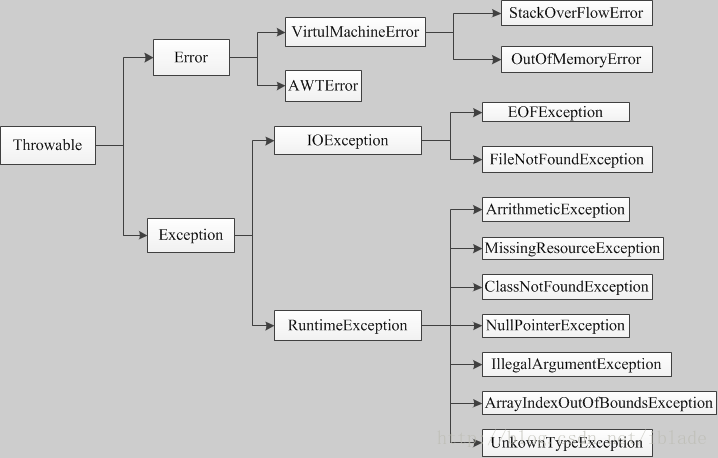 常见异常
RuntimeException 
错误的类型转换
数组下标越界
空指针访问
IOExeption
从一个不存在的文件中读取数据
越过文件结尾继续读取EOFException
连接一个不存在的URL
异常处理机制
在编写程序时，经常要在可能出现错误的地方加上检测的代码，如进行x/y运算时，要检测分母为0，数据为空，输入的不是数据而是字符等。过多的分支会导致程序的代码加长，可读性差。因此采用异常机制。

Java异常处理：Java采用异常处理机制，将异常处理的程序代码集中在一起，与正常的程序代码分开，使得程序简洁，并易于维护。
异常处理机制
Java提供的是异常处理的抓抛模型。
Java程序的执行过程中如出现异常，会自动生成一个异常类对象，该异常对象将被提交给Java运行时系统，这个过程称为抛出(throw)异常。
如果一个方法内抛出异常，该异常会被抛到调用方法中。如果异常没有在调用方法中处理，它继续被抛给这个调用方法的调用者。这个过程将一直继续下去，直到异常被处理。这一过程称为捕获(catch)异常。
如果一个异常回到main()方法，并且main()也不处理，则程序运行终止。
程序员通常只能处理Exception，而对Error无能为力。
异常处理举例(1)
public class Test01{
	public static void main(String[] args){
		String friends[] = {"lisa","bily","kessy"};
      	try{
		    for(int i=0;i<5;i++) {
           	System.out.println(friends[i]);
           }
      	}catch(ArrayIndexOutOfBoundsException e){
           System.out.println("index err");
      	}
      	System.out.println("\nthis is the end");
  }
}
程序Test01运行结果：lisa    bily    kessy  
index err this is the end
异常处理举例(2)
public class DivideZero1{
	int x;
   public static void main(String[] args) {
		int y;
		DivideZero1 c=new DivideZero1();
		try{
		    y=3/c.x;
		}
		catch(ArithmeticException e){      	
		    System.out.println("divide by zero error!");
		}
		System.out.println("program ends ok!");
  }
}
程序DivideZero1运行结果：
divide by zero error!
program ends ok!
异常处理机制（3）
异常处理是通过try-catch-finally语句实现的。

try
{
	......	//可能产生异常的代码
}
catch( ExceptionName1 e )
{
	......	//当产生ExceptionName1型异常时的处置措施
}
catch( ExceptionName2 e )
{
...... 	//当产生ExceptionName2型异常时的处置措施
}  
[ finally{
......	 //无条件执行的语句
		}  ]
捕获异常(1)
try 
	捕获异常的第一步是用try{…}语句块选定捕获异常的范围，将可能出现异常的代码放在try语句块中。
catch (Exceptiontype e)
	在catch语句块中是对异常对象进行处理的代码。每个try语句块可以伴随一个或多个catch语句，用于处理可能产生的不同类型的异常对象。

 如果明确知道产生的是何种异常，可以用该异常类作为catch的参数；也可以用其父类作为catch的参数。
    可以用ArithmeticException类作为参数，也可以用RuntimeException类作为参数，或者用所有异常的父类Exception类作为参数。但不能是与ArithmeticException类无关的异常，如NullPointerException，那么，catch中的语句将不会执行。
捕获异常(2)
捕获异常的有关信息：
	与其它对象一样，可以访问一个异常对象的成员变量或调用它的方法。
getMessage( ) 方法，用来得到有关异常事件的信息
printStackTrace( )用来跟踪异常事件发生时执行堆栈的内容。
捕获异常(3)
finally
捕获异常的最后一步是通过finally语句为异常处理提供一个统一的出口，使得在控制流转到程序的其它部分以前，能够对程序的状态作统一的管理。不论在try、catch代码块中是否发生了异常事件，finally块中的语句都会被执行。
finally语句是可选的
练习1
编写一个会发生异常的程序：
练习捕获和不捕获异常，程序的运行有什么不同。
练习try语句块中可能发生多个不同异常时的处理。
练习finally语句块的使用。
声明抛出异常
声明抛出异常是Java中处理异常的第二种方式
如果一个方法(中的语句执行时)可能生成某种异常，但是并不能确定如何处理这种异常，则此方法应显式地声明抛出异常，表明该方法将不对这些异常进行处理，而由该方法的调用者负责处理。
在方法声明中用 throws 子句可以声明抛出异常的列表，throws后面的异常类型可以是方法中产生的异常类型，也可以是它的父类。
声明抛出异常举例：
	public void readFile(String file)  throws FileNotFoundException {
		……
		// 读文件的操作可能产生FileNotFoundException类型的异常
		FileInputStream fis = new FileInputStream(file);
		 ..……
     }
声明抛出异常示例
import java.io.*;
public class Test01{
	public static void main(String[] args){
		Test8_5 t = new Test8_5();
		try{
		 	t.readFile();
		 }catch(IOException e){   }
	}
	public void readFile()throws IOException {
		FileInputStream in=new FileInputStream("myfile.txt");
		int b;	
		b = in.read();
		while(b!= -1)   {
			System.out.print((char)b);
			b = in.read();
		}
		in.close();	
	}
}
重写方法声明抛出异常的原则
重写方法不能抛出比被重写方法范围更大的异常类型
 public class A {
 	public void methodA() throws IOException {
 	      ……
 	}
    }
    public class B1 extends A {
 	public void methodA() throws FileNotFoundException {
 	      ……
 	}
    }
    public class B2 extends A {
 	public void methodA() throws Exception {   //error
 	        ……
    	}
    }
人工抛出异常
Java异常类对象除在程序执行过程中出现异常时由系统自动生成并抛出，也可根据需要人工创建并抛出
首先要生成异常类对象，然后通过throw语句实现抛出操作(提交给Java运行环境)。
IOException e =new IOException();
throw e;
可以抛出的异常必须是Throwable或其子类的实例。下面的语句在编译时将会产生语法错误：
		       throw new String("want to throw");
创建用户自定义异常类
用户自定义异常类MyException，用于描述数据取值范围错误信息。用户自己的异常类必须继承现有的异常类。
class MyException extends Exception {
   	private int idnumber;
 	public MyException(String message, int id) {
		super(message);
		this.idnumber = id;
 	} 
	public int getId() {
		return idnumber;
 	}
}
使用用户自定义异常类
public class Test01{
        public void regist(int num) throws MyException {
 	if (num < 0) 
 	          throw new MyException(“人数为负值，不合理”,3);
	else
	          System.out.println("登记人数" + num );
        }
        public void manager() {
 	try {
	           regist(100);
 	} catch (MyException e) {
 	           System.out.print("登记失败，出错种类"+e.getId());	 	
	}
	System.out.print("本次登记操作结束");
       }
       public static void main(String args[]){
	Test8_6 t = new Test8_6();
	t.manager();
       }
}